CS 440/ECE 448 Lecture 2:Probability
Mark Hasegawa-Johnson, 1/2022
All content CC-BY-4.0 unless otherwise noted
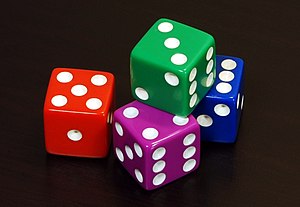 CC-BY-3.0 Image by Diacritica, 2010
https://commons.wikimedia.org/wiki/File:6sided_dice.jpg
Outline
Motivation: Why use probability?
Random variables
The axioms of probability
Conditional probability
Mutually exclusive vs. Independent vs. Conditionally Independent
Why use probability?
Why NOT use probability?
Multi-agent environment: 
Maybe it’s better to find out what the other players really want? 
Unknown environment: 
Maybe it’s better to learn the rules of the game?
Computational complexity:
Maybe it’s better to do a complete search, instead of just a partial search?

Notice: these are quantitative questions.  “Better” requires some metric: how much better, and with what probability?
What is probability?
Latin probabilis = probable, commendable, believable, from probare = to test something
If tested, it will (probably) turn out to be true
Outline
Motivation: Why use probability?
Random variables
The axioms of probability
Conditional probability
Mutually exclusive vs. Independent vs. Conditionally Independent
Random variables
A random variable is a function that maps from the outcomes of an experiment to a set of values
Example: throw four dice, all different colors.  X = number of pips showing on the green die.
Then run the experiment…
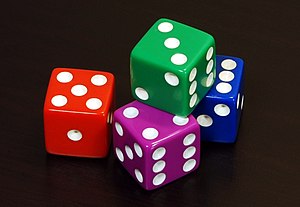 In this particular outcome, X=3.
In some other outcome, X would have taken a different value.
We totally ignore aspects of the outcome that are irrelevant to X, e.g., the pips on the red, purple, and blue dice.
Outline
Motivation: Why use probability?
Random variables
The axioms of probability
Conditional probability
Mutually exclusive vs. Independent vs. Conditionally Independent
Outcomes, events, and binary random variables
Outcomes, events, and binary random variables
The axioms of probability
Axiom 3: probability measures behave like set measures.
A
B
Example
Outline
Motivation: Why use probability?
The axioms of probability
Random variables
Conditional probability
Mutually exclusive vs. Independent vs. Conditionally Independent
Joint and Conditional probabilities: definitions
Joint probabilities are usually given in the problem statement
A
B
Conditioning events change our knowledge!For example, given that A is true…
Most of the events in this rectangle are no longer possible!
A
A
B
Only the events inside this circle are now possible.
Conditioning events change our knowledge!For example, given that A is true…
A
Joint and Conditional distributions of random variables
Joint and Conditional distributions of random variables
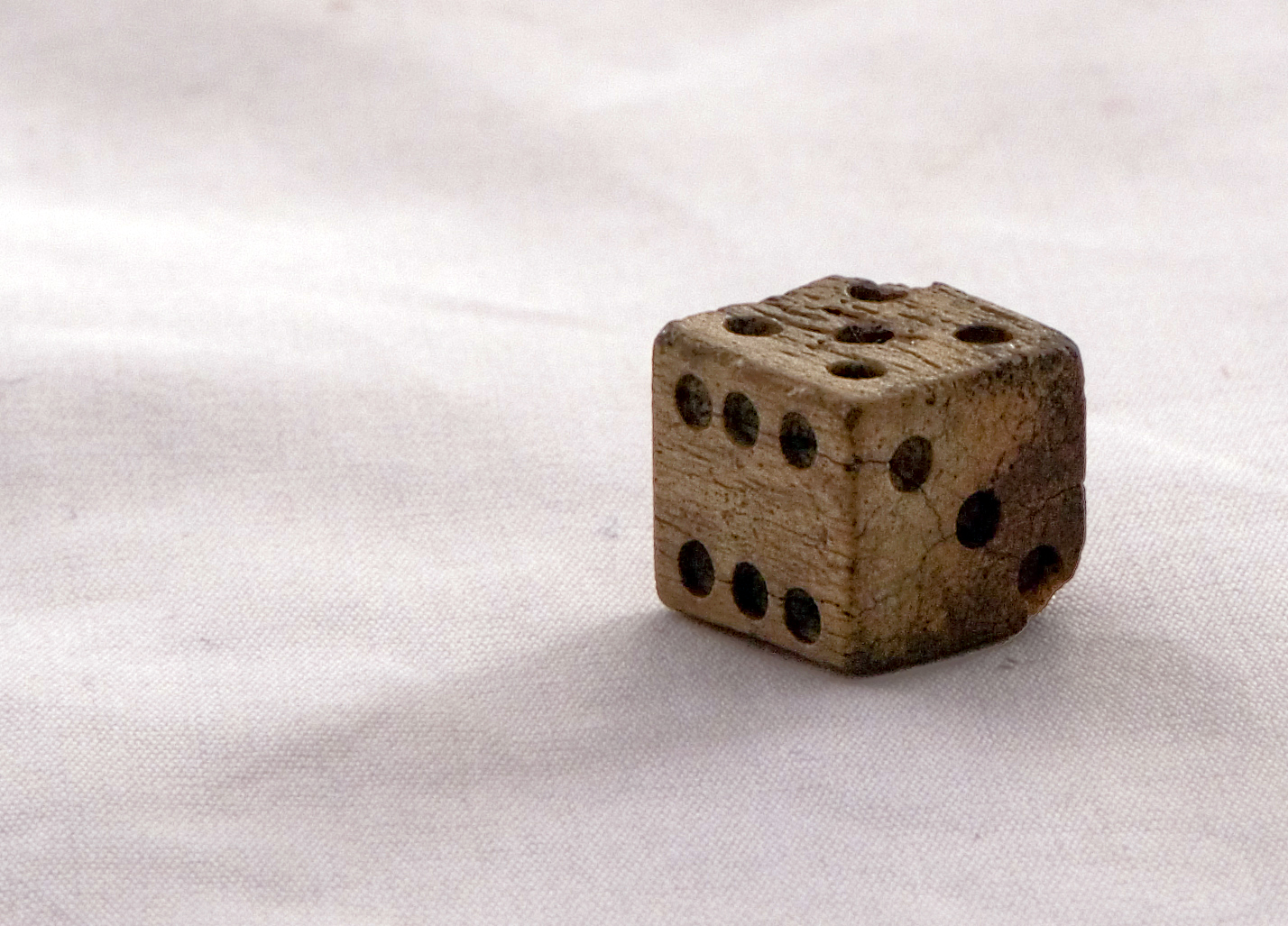 Bone die found at Cantonment Clinch.  CC-BY-3.0, Colby Kirk, 2007.
Joint and Conditional distributions of random variables
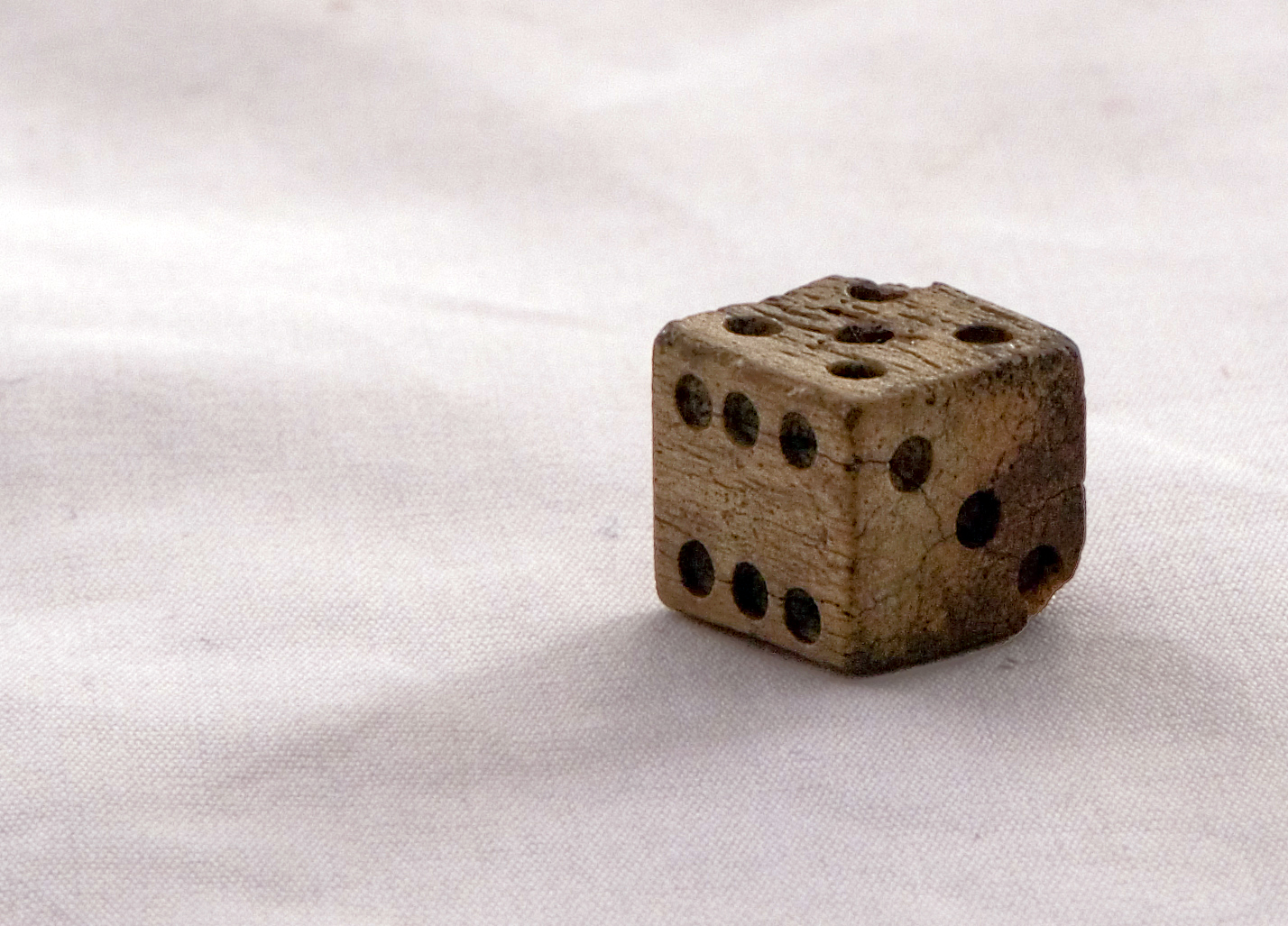 Bone die found at Cantonment Clinch.  CC-BY-3.0, Colby Kirk, 2007.
Joint and Conditional distributions of random variables
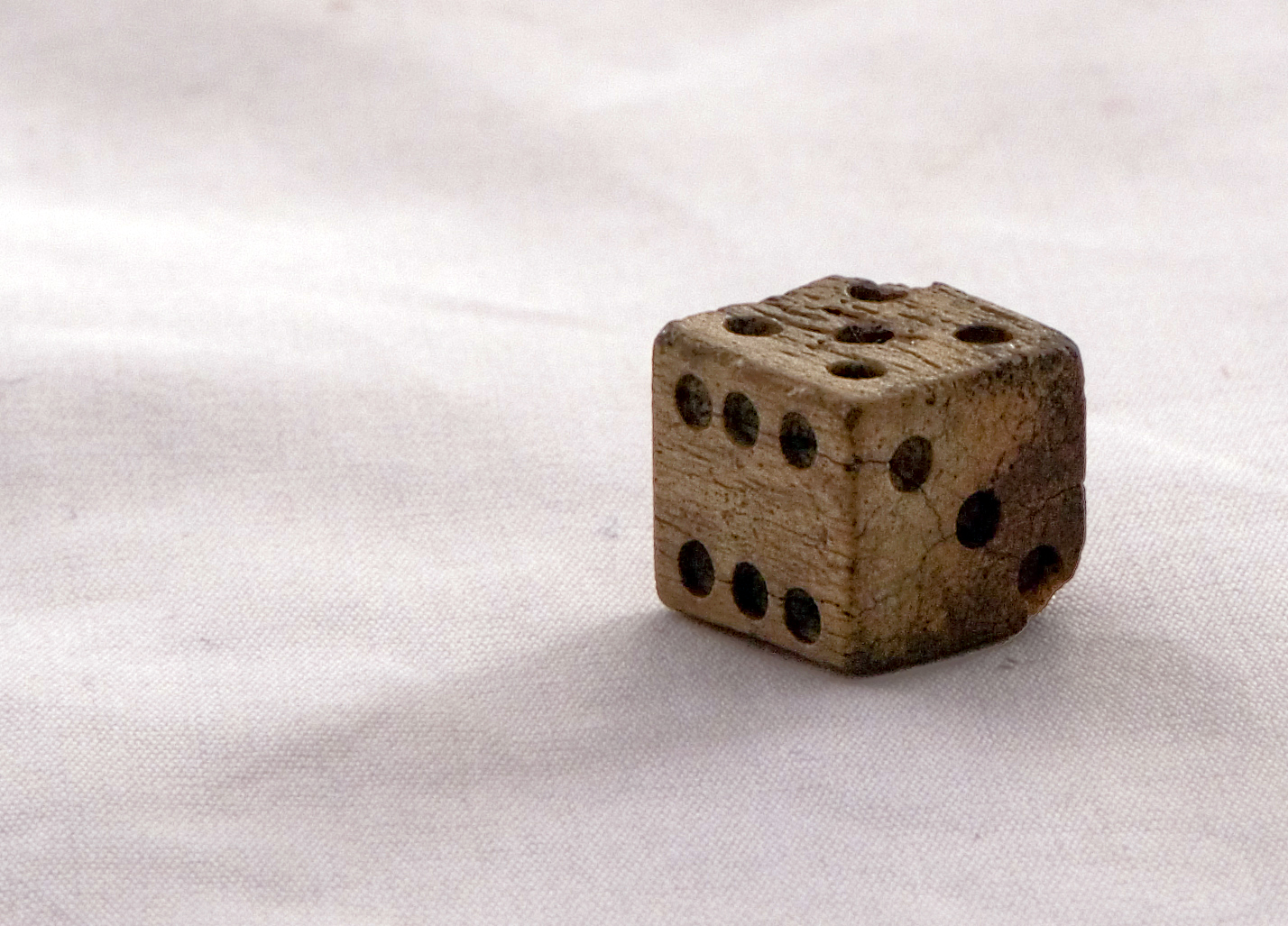 Bone die found at Cantonment Clinch.  CC-BY-3.0, Colby Kirk, 2007.
Joint and Conditional distributions of random variables
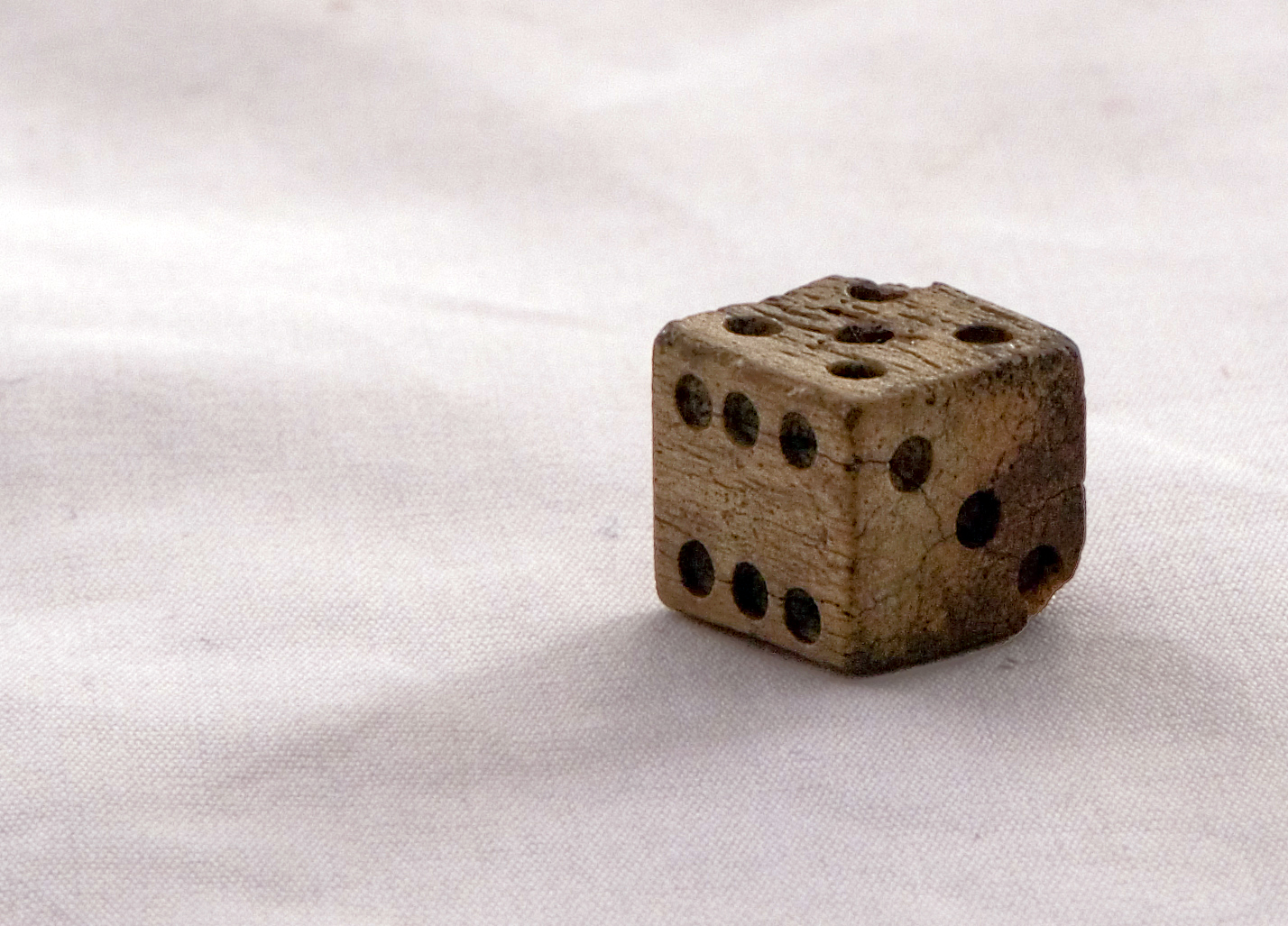 Bone die found at Cantonment Clinch.  CC-BY-3.0, Colby Kirk, 2007.
Joint and Conditional distributions of random variables
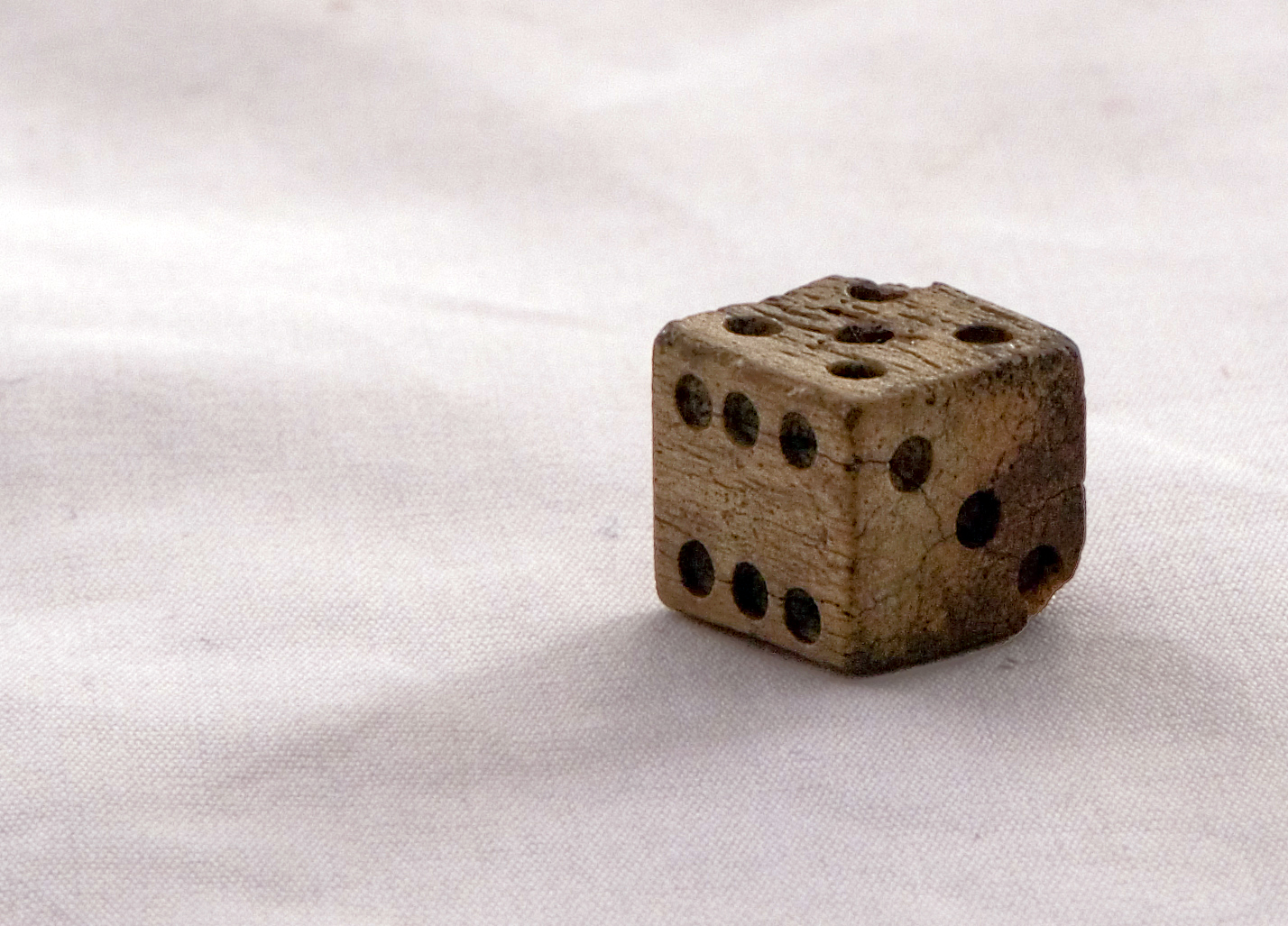 Bone die found at Cantonment Clinch.  CC-BY-3.0, Colby Kirk, 2007.
Outline
Motivation: Why use probability?
Random variables
The axioms of probability
Conditional probability
Mutually exclusive vs. Independent vs. Conditionally Independent
Mutually exclusive events
A
B
Examples of mutually exclusive events
If A is the event “tomorrow it rains,” and B is the event “tomorrow it does not rain,” then A and B are mutually exclusive.
If A is the event “the number on the die is 5 or 6,” and B is the event “the number on the die is 1 or 2”, then A and B are mutually exclusive.
Independent events
A
B
Examples of independent events
If A is the event “it rains,” and B is the event “the stock market goes down,” those are probably independent events.
If A is the event “the number on the green die is 5”, and B is the event “the number on the red die is 2”, those are probably independent events.
Independent events
A
B
Independent events: A useful alternate definition
A
B
Independent vs. Mutually Exclusive
A
B
A
B
Conditionally independent events
C
A
B
Conditionally independent events
C
A
B
Conditionally independent events
C
Independence ≠ Conditional Independence
Cavity= the patient has a cavity
Toothache= patient has a toothache
Catch= dentist’s probe catches on something in the mouth
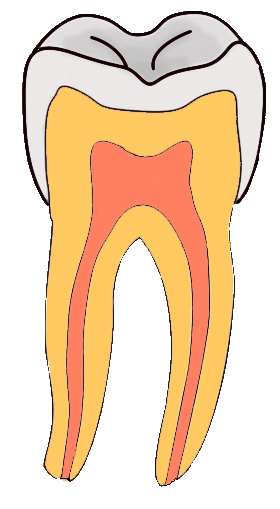 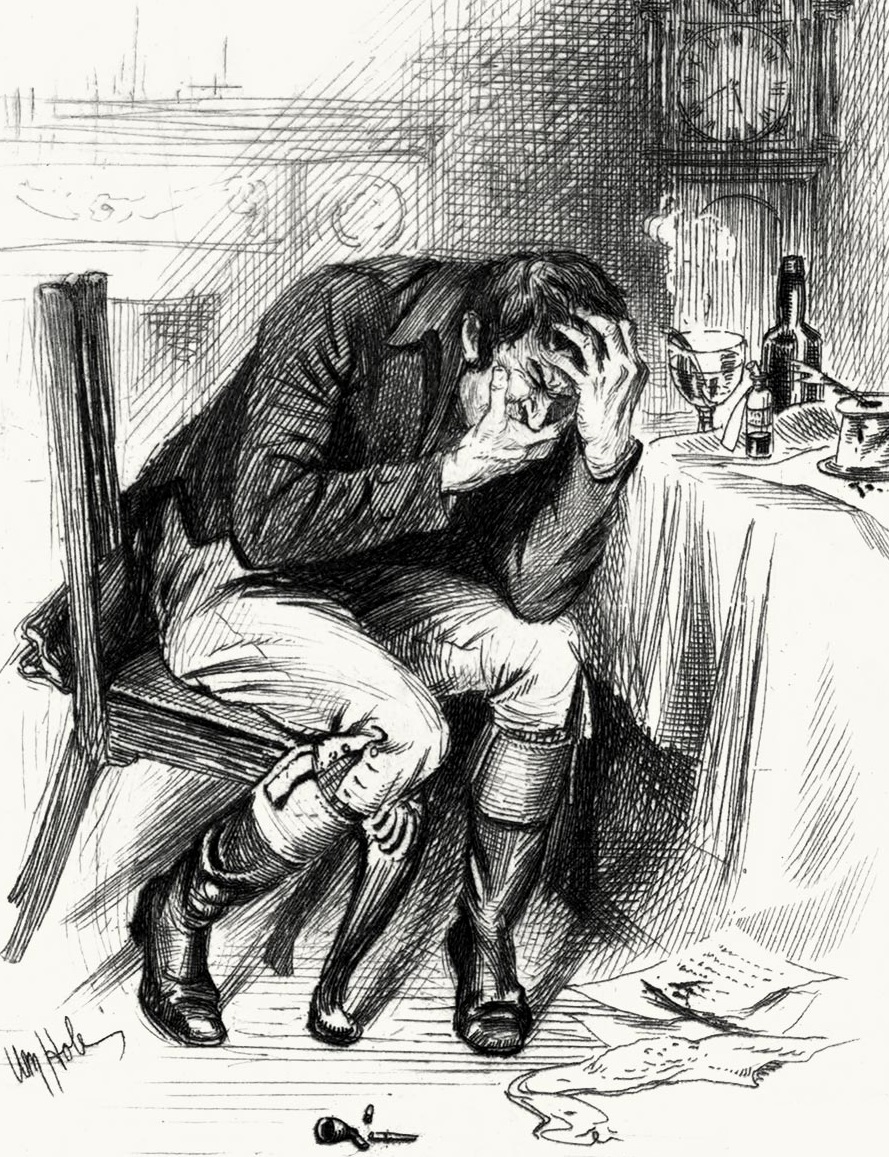 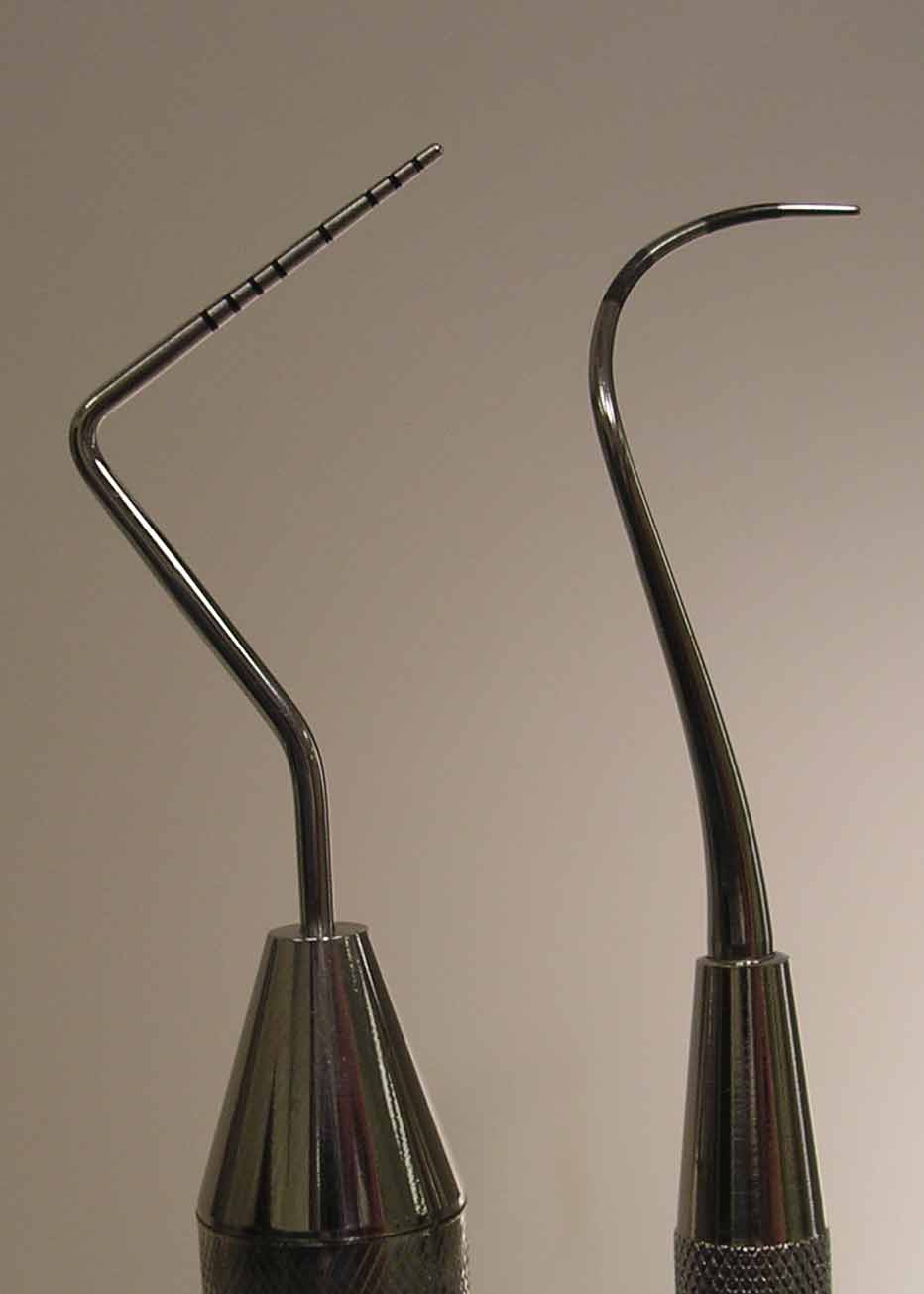 By Aduran, CC-SA 3.0
By William Brassey Hole(Died:1917)
By Dozenist, CC-SA 3.0
These Events are not Independent
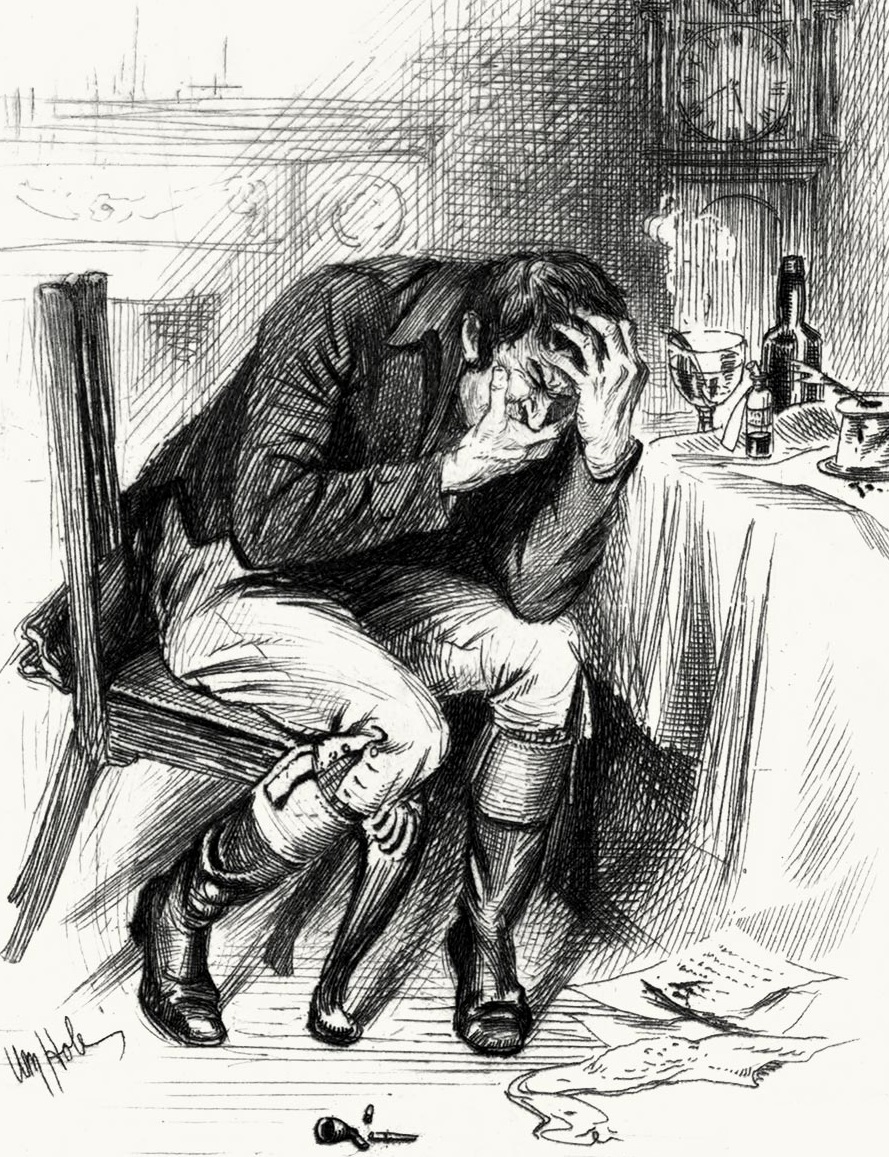 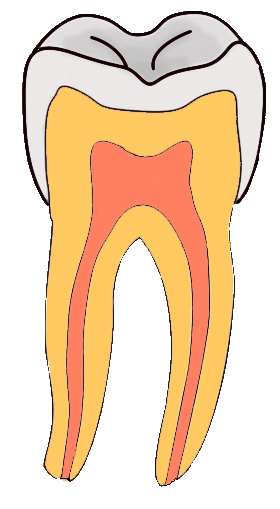 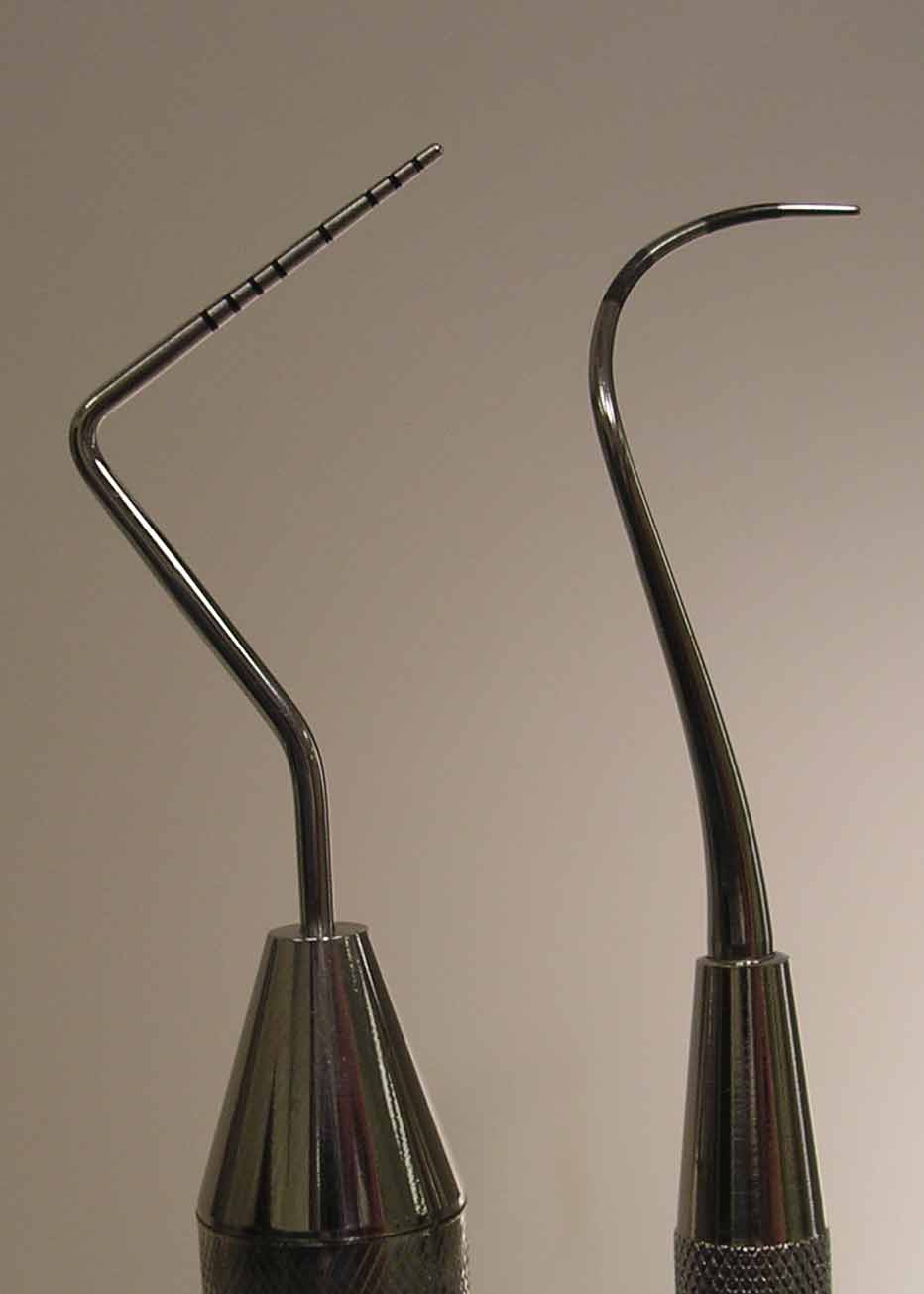 …but they are Conditionally Independent
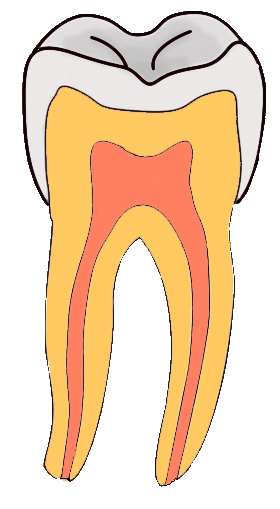 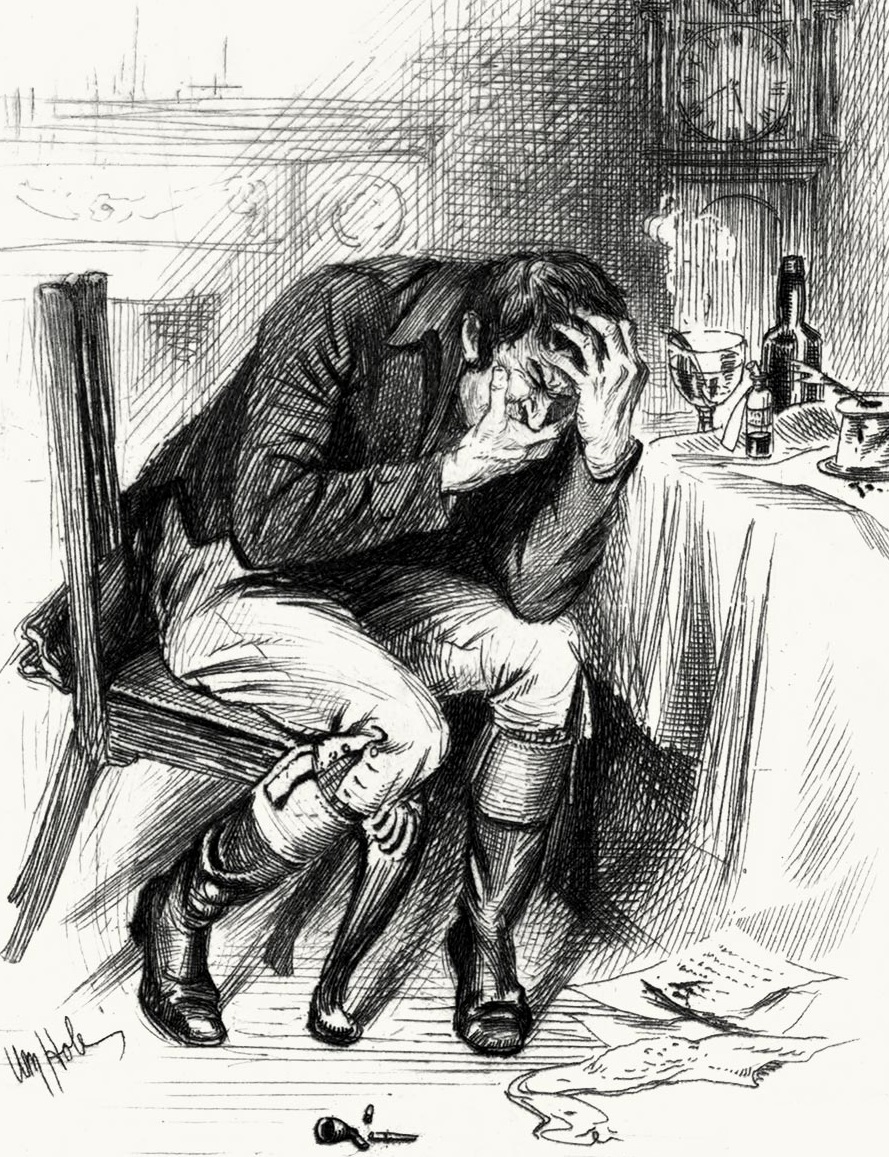 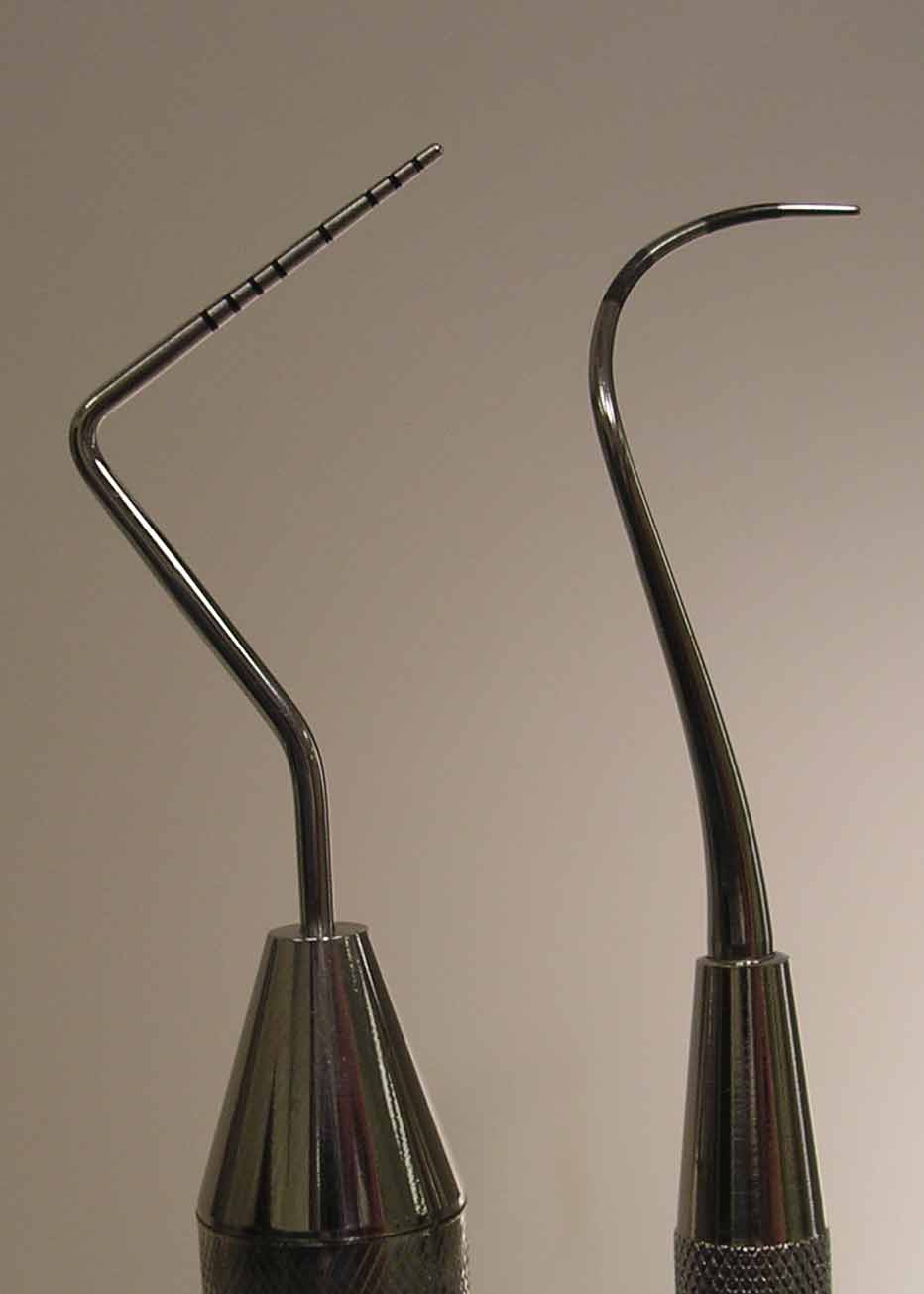 Dependent
Dependent
Conditionally Dependent given knowledge of Cavity
…but they are Conditionally Independent
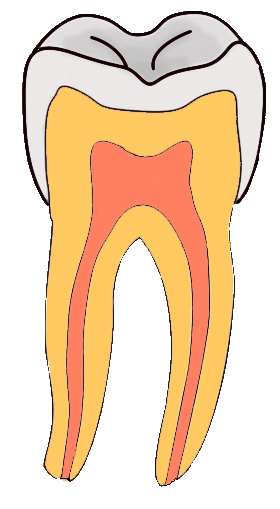 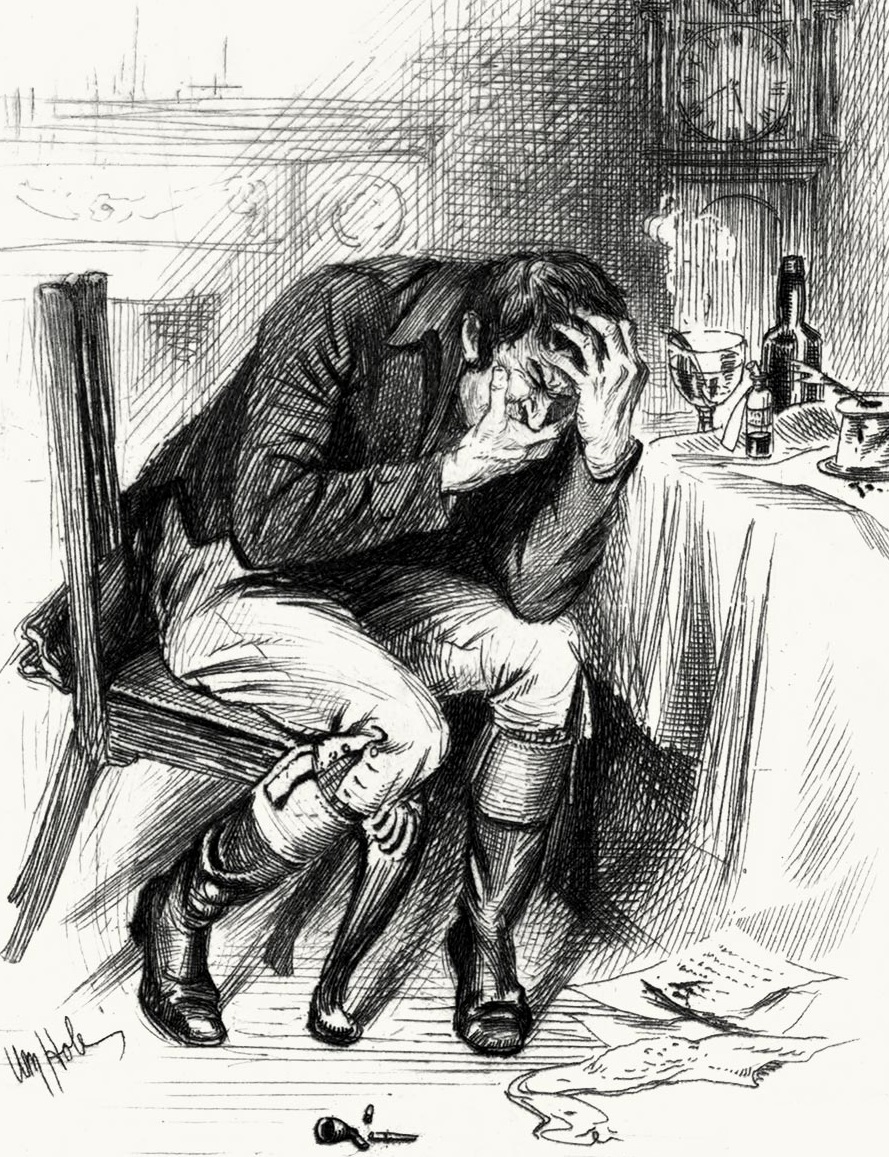 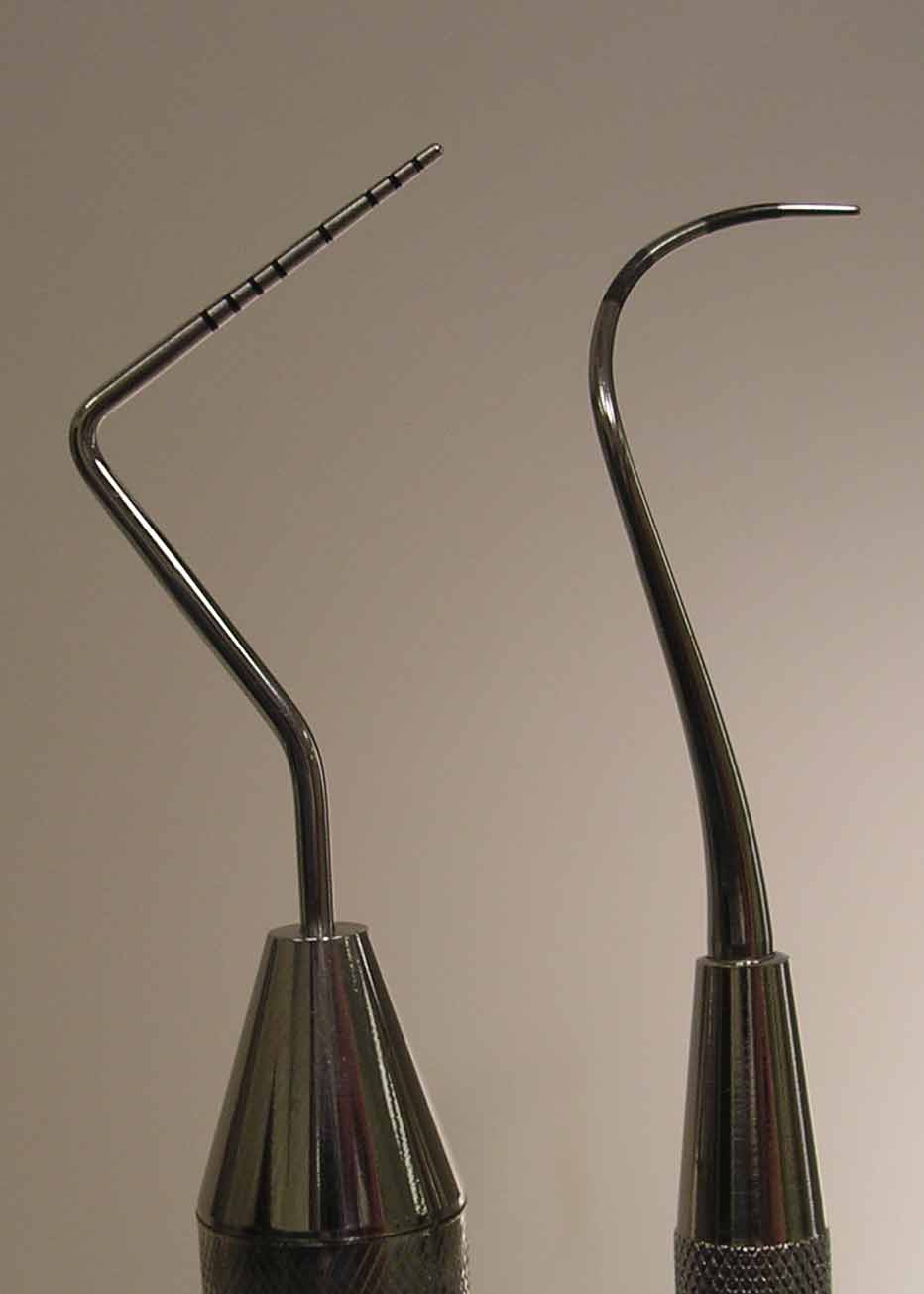 Dependent
Dependent
Conditionally Dependent given knowledge of Cavity
Summary